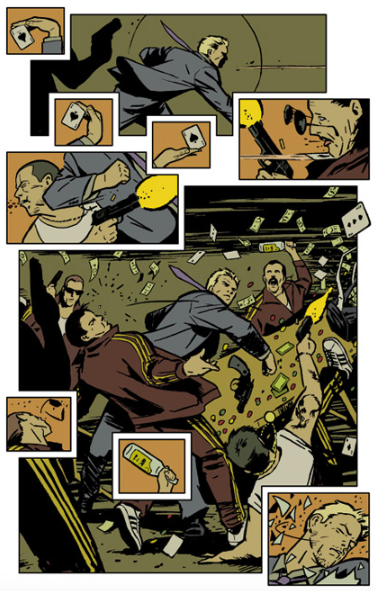 ELEMENTS OF A COMIC STRIP

INSTRUCTIONS

Redraw on your notebook the following comic scenes including the following elements:

Speech balloons






2) Onomatopoeias
Speech                     Thought                      Shout                         Whisper
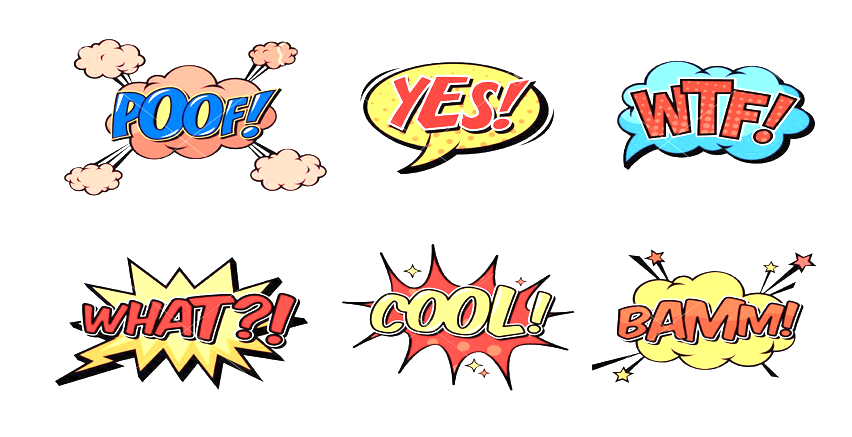